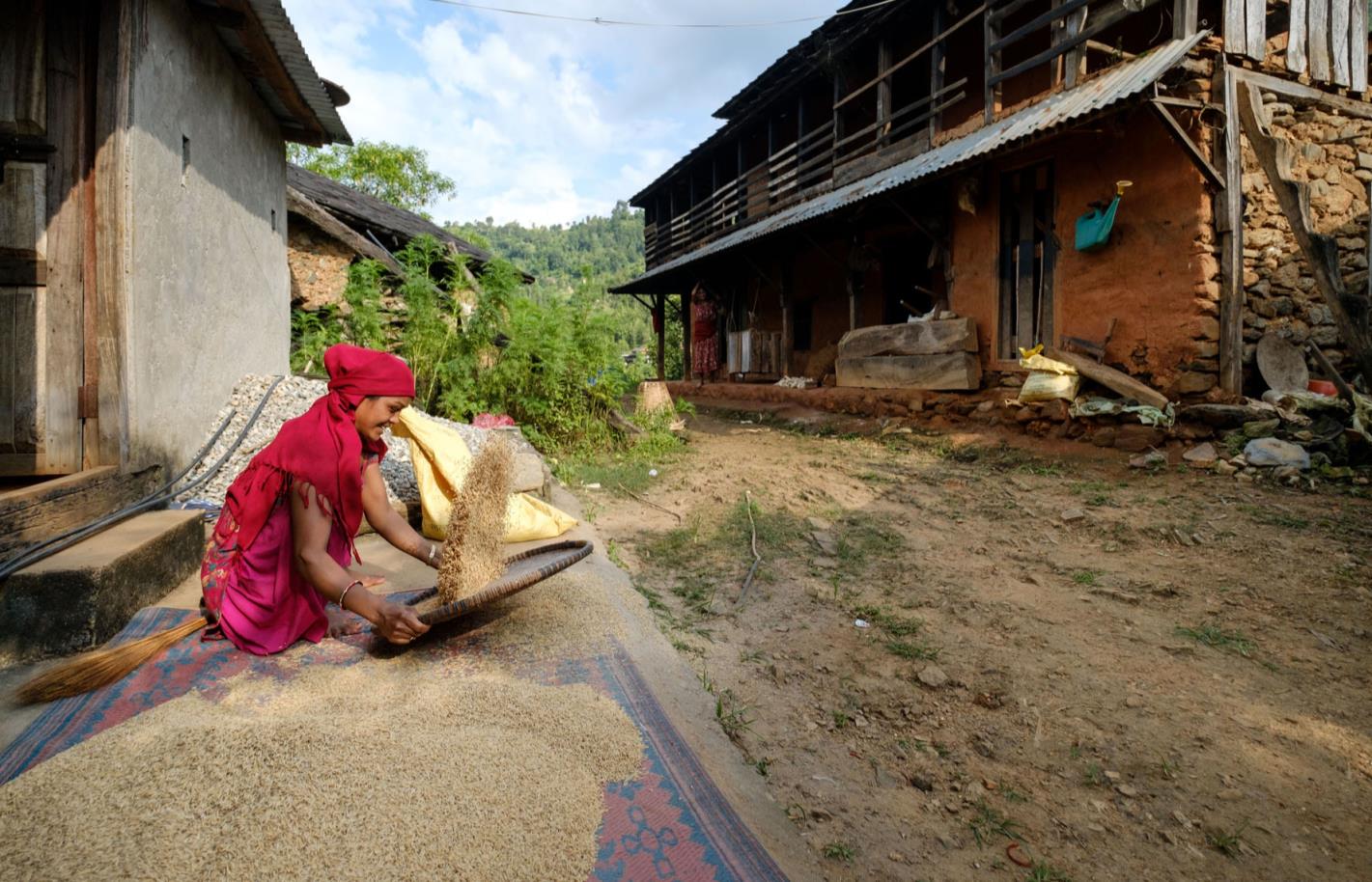 Nepal
Die Saat geht auf
Nepal
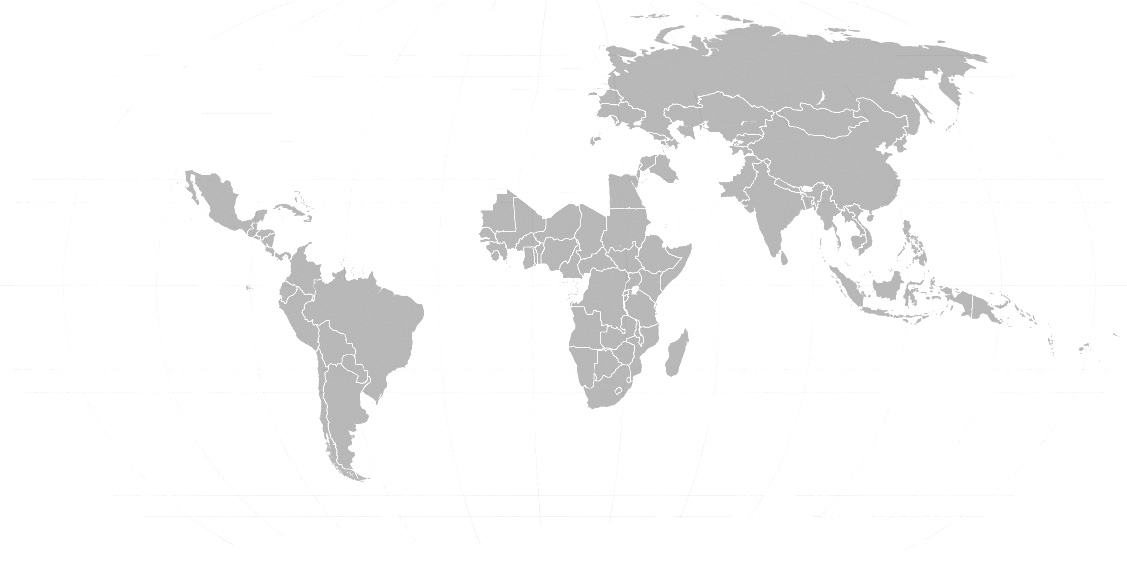 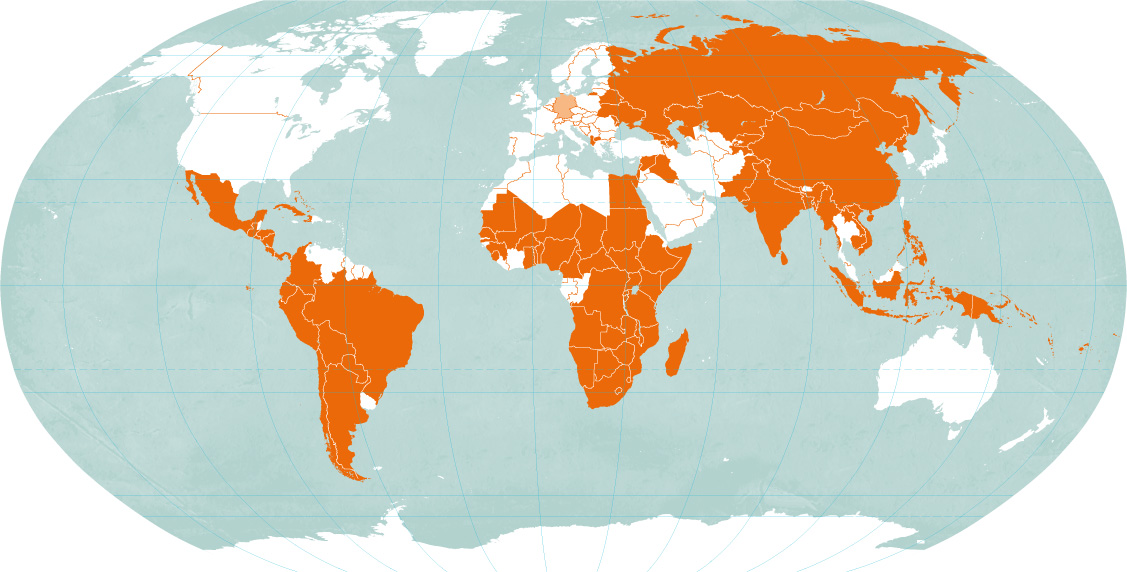 Nepal	Deutschland

Fläche in km²	147.181	357.121
Bevölkerung in Millionen 	29	80,7
Bevölkerungsdichte in Einwohner/km²	197	226
Säuglingssterblichkeit in %	2,9	0,3
Lebenserwartung
Männer	70	78
Frauen	71	83
Analphabetenrate in % 
Männer	23,6	< 1
Frauen	46,9	< 1
Bruttoinlandsprodukt in Dollar/Kopf	2.500	48.200
 






Quelle: CIA World Factbook (2017)
Nepal
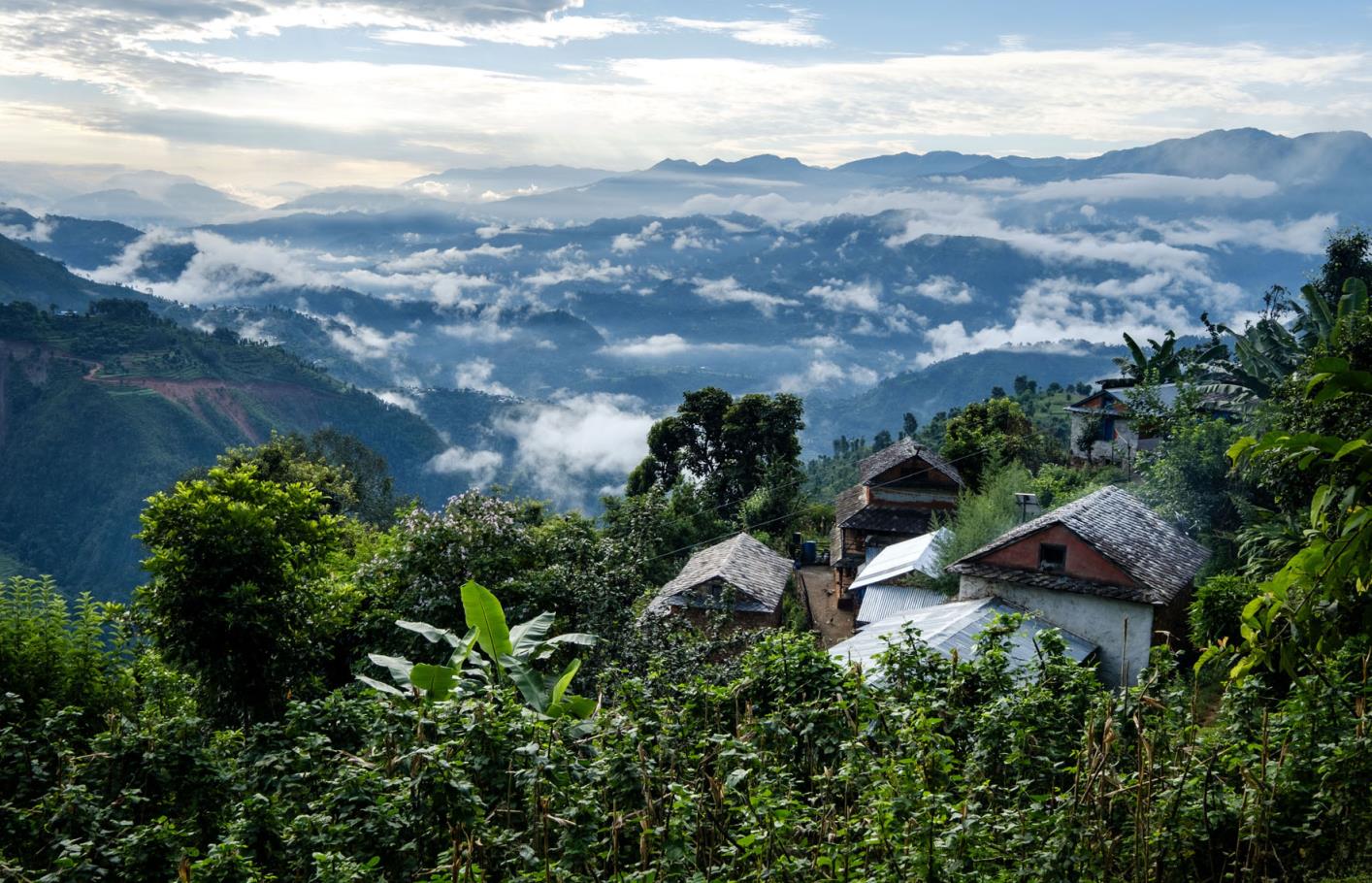 Im April 2015 kam es in Nepal zu einem schweren Erdbeben. Besonders stark betroffen waren die ohnehin armen Menschen in den abgelegenen Hochtälern.
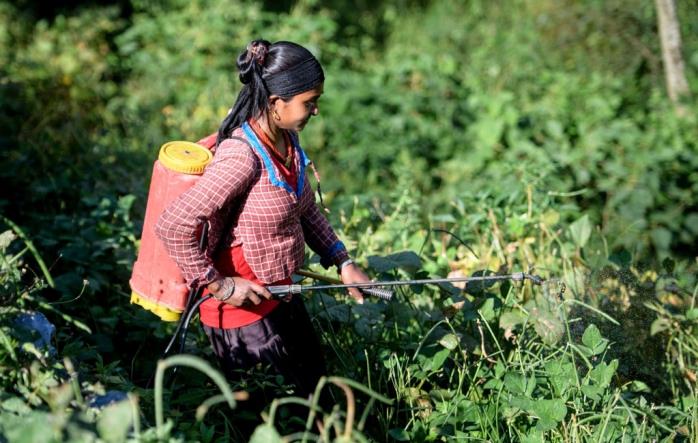 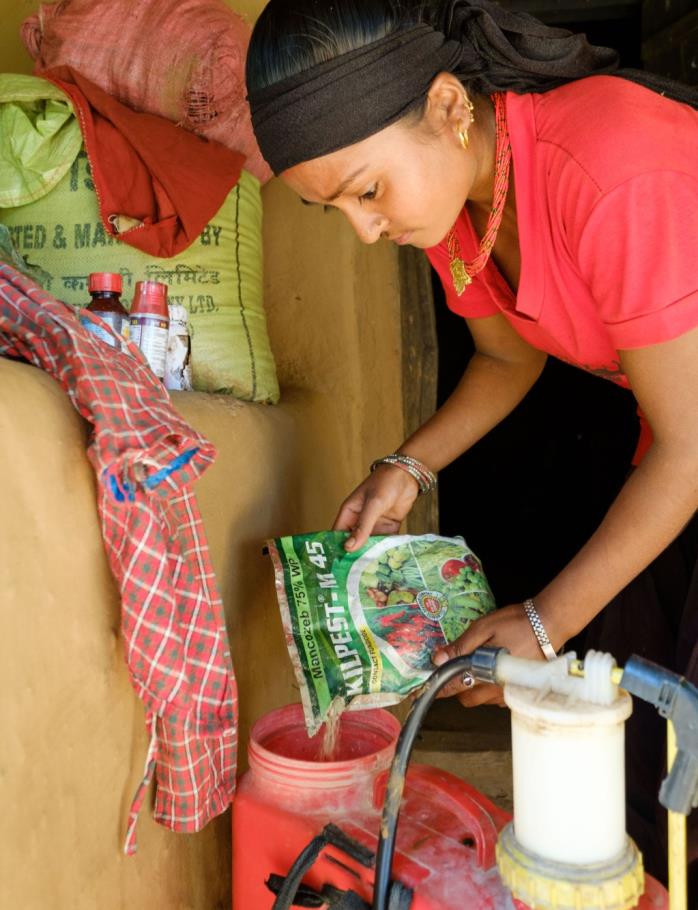 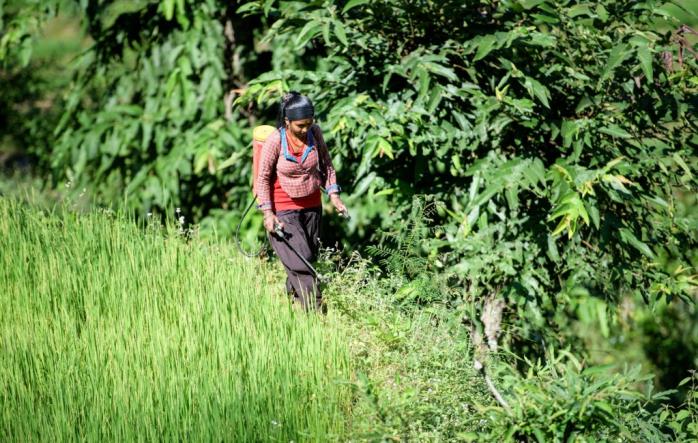 Die massive Verwendung von Pestiziden und Kunstdünger hatten die Böden ausgelaugt und die Erträge der Kleinbauernfamilien zurückgehen lassen.
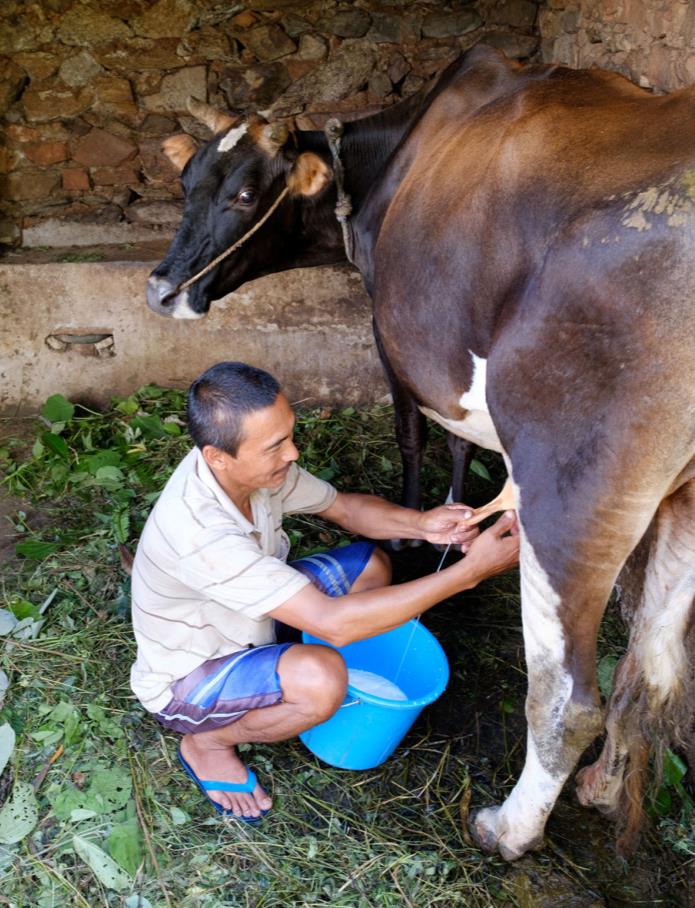 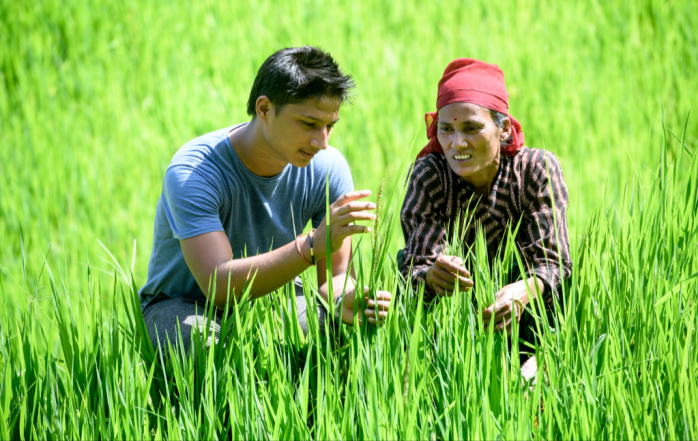 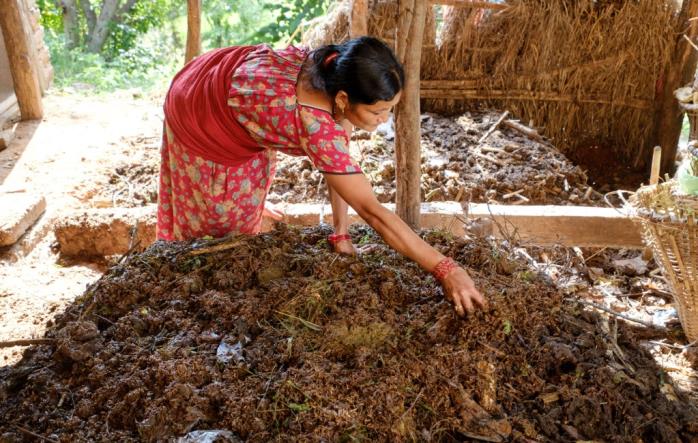 Die christliche Organisation UNM vermittelt den Bauern nachhaltige Anbaumethoden und hilft ihnen, ihre Produktion zu steigern und ihre Ernährung dauerhaft zu sichern.
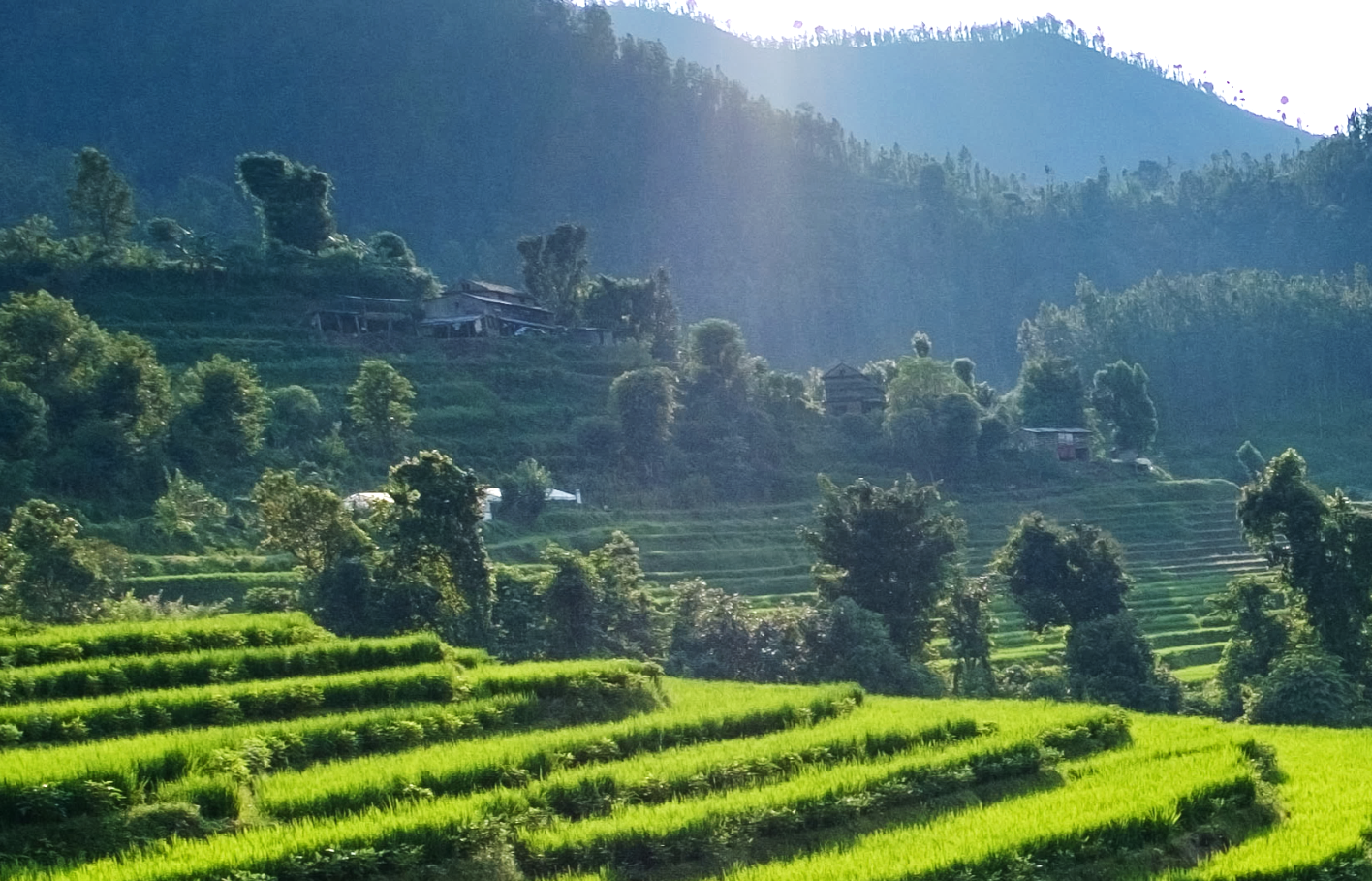 Wer die Bhujals in ihrem Dorf Kumaisimle besucht, sieht ihr Gewächshaus bereits von Weitem. Die Anlage ist Teil eines vielversprechenden Projektes von UMN.
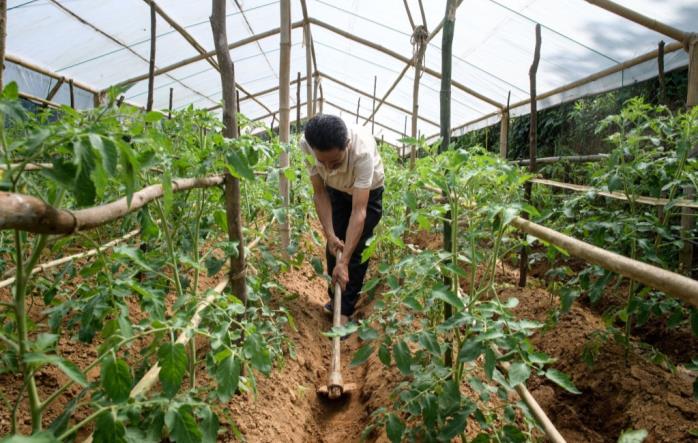 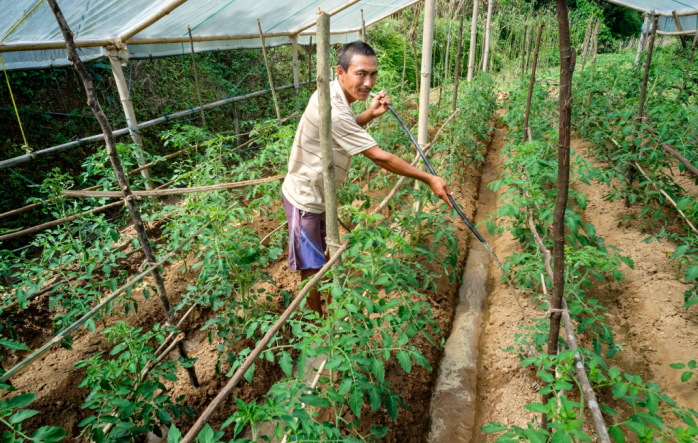 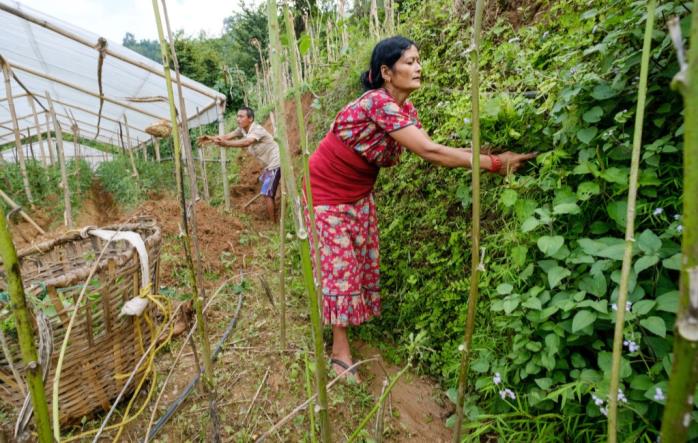 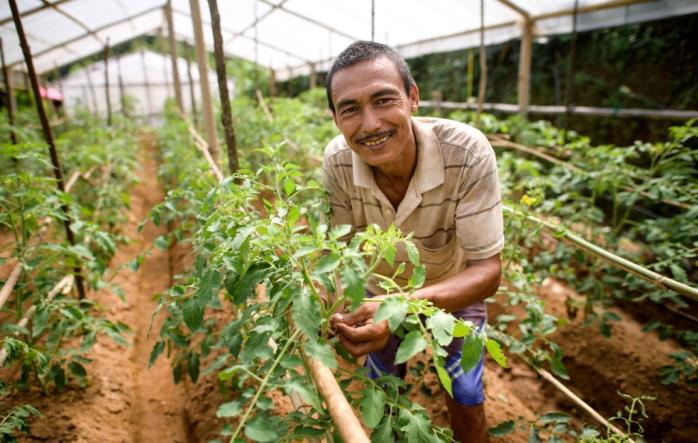 Die Konstruktion aus Bambusrohren und einer Plastikfolie bot der Familie nach dem Erdbeben Schutz; inzwischen hilft sie ihnen, eine neue Existenz aufzubauen.
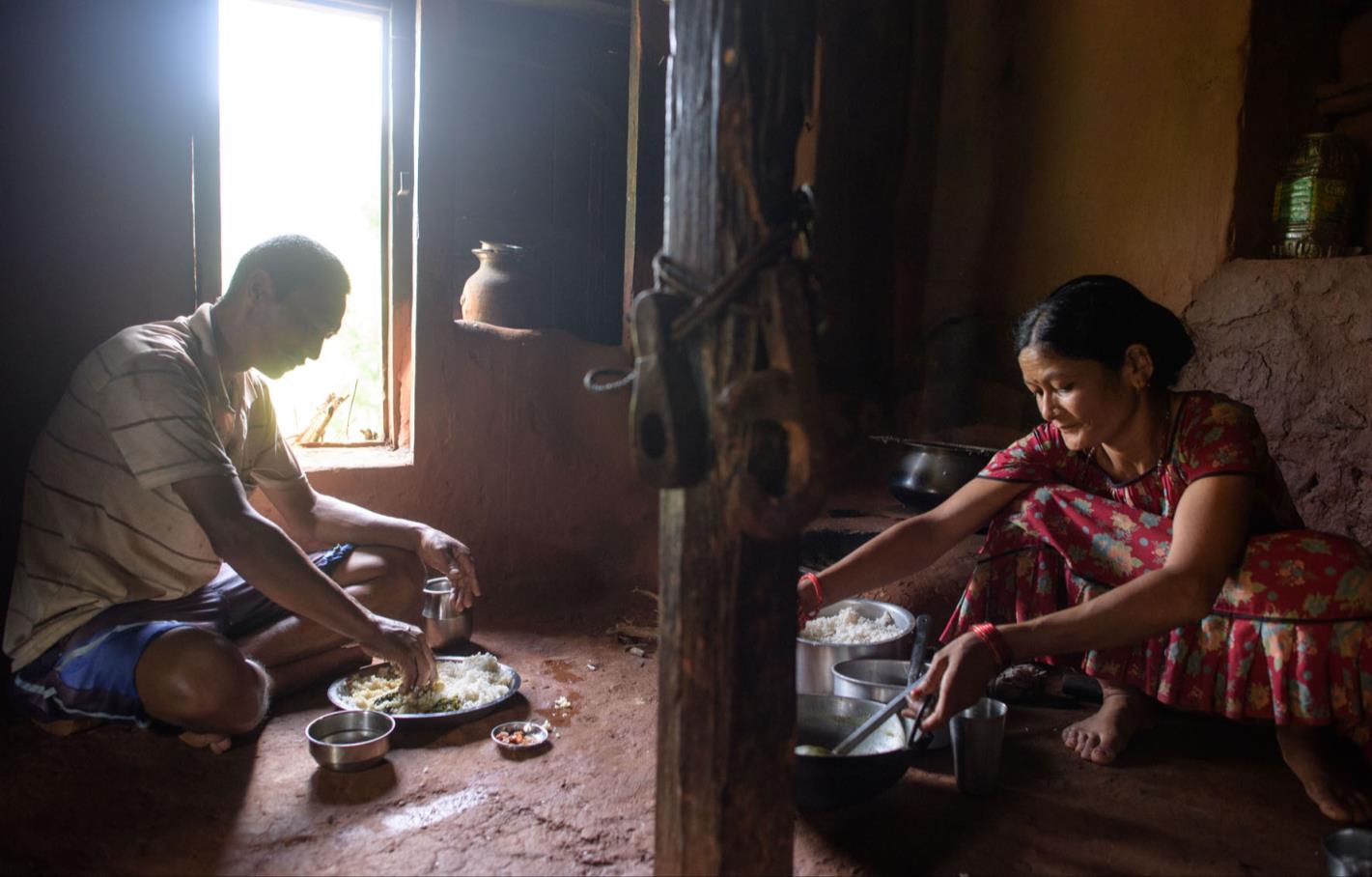 Dank des Gewächshauses kann Balkumari Bhujal beim Kochen auf deutlich mehr Zutaten zurückgreifen. „Gemüse haben wir jetzt das ganze Jahr über“, sagt sie.
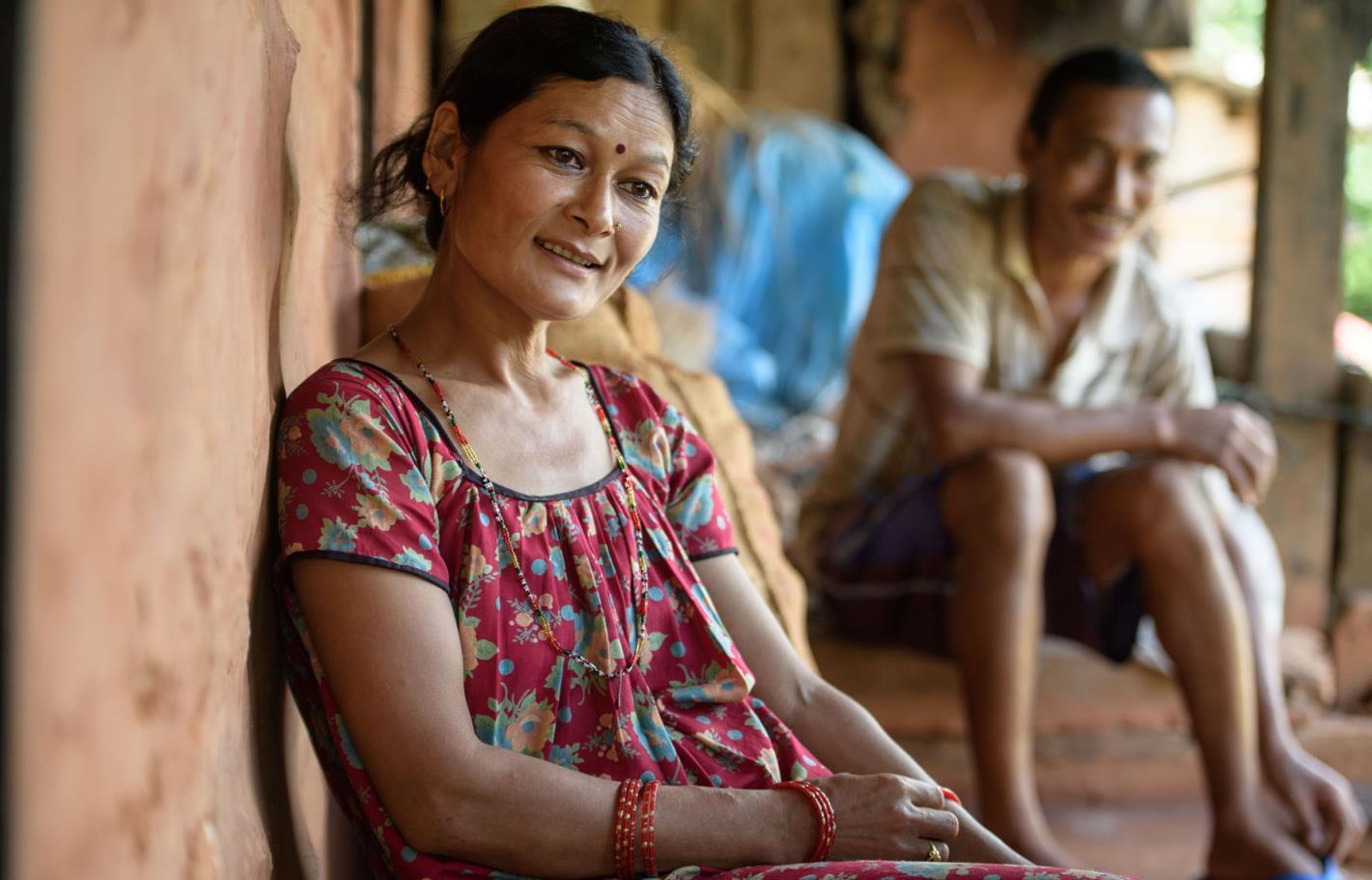 An den Tag der Fertigstellung des Treibhauses erinnern sich die Eheleute noch gut: 
Es war der 25. April 2015, als es kurz vor Mittag zu dem verheerenden Erdbeben kam.
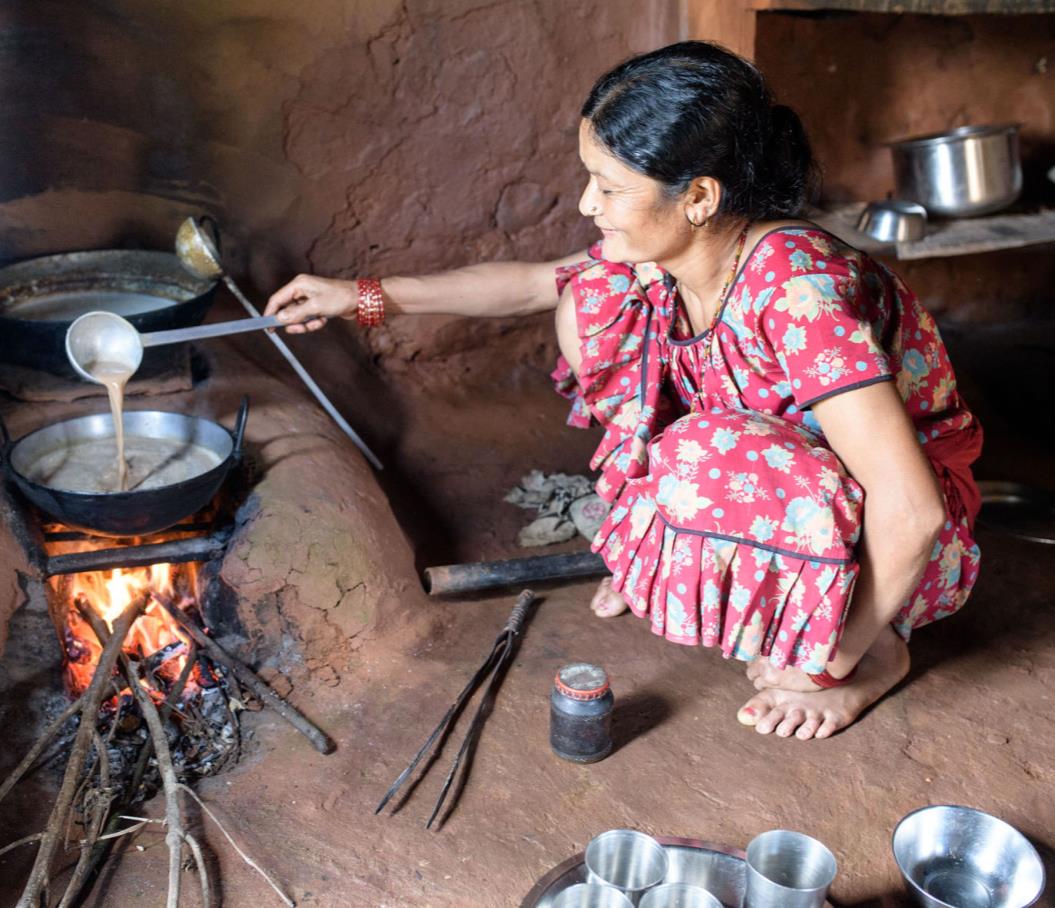 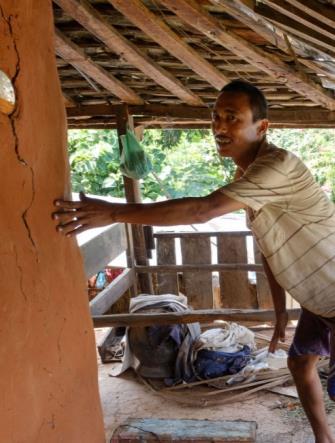 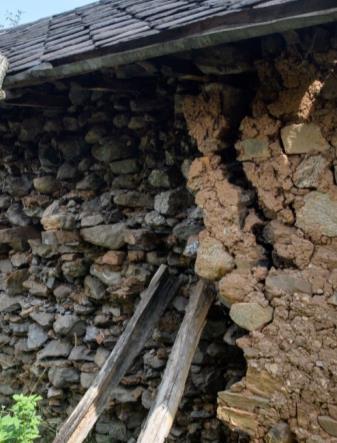 „Genau hier saß ich während des Bebens“, erzählt Balkumari beim Teekochen. Danach hatte das Gebäude tiefe Risse, die Familie bezog im Gewächshaus ein Notlager.
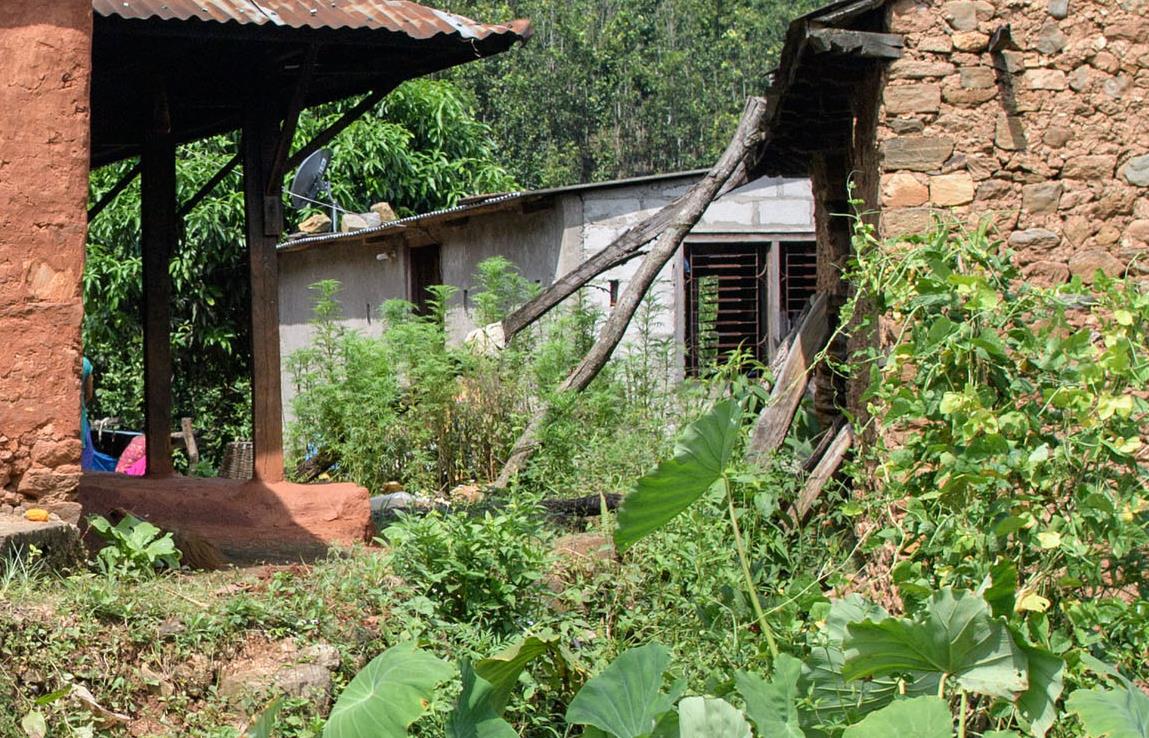 Ihr altes Haus nutzen die Bhujals seitdem nur noch zum Kochen und als Speicher. Die Nacht verbringen sie lieber in einer improvisierten Wellblechhütte.
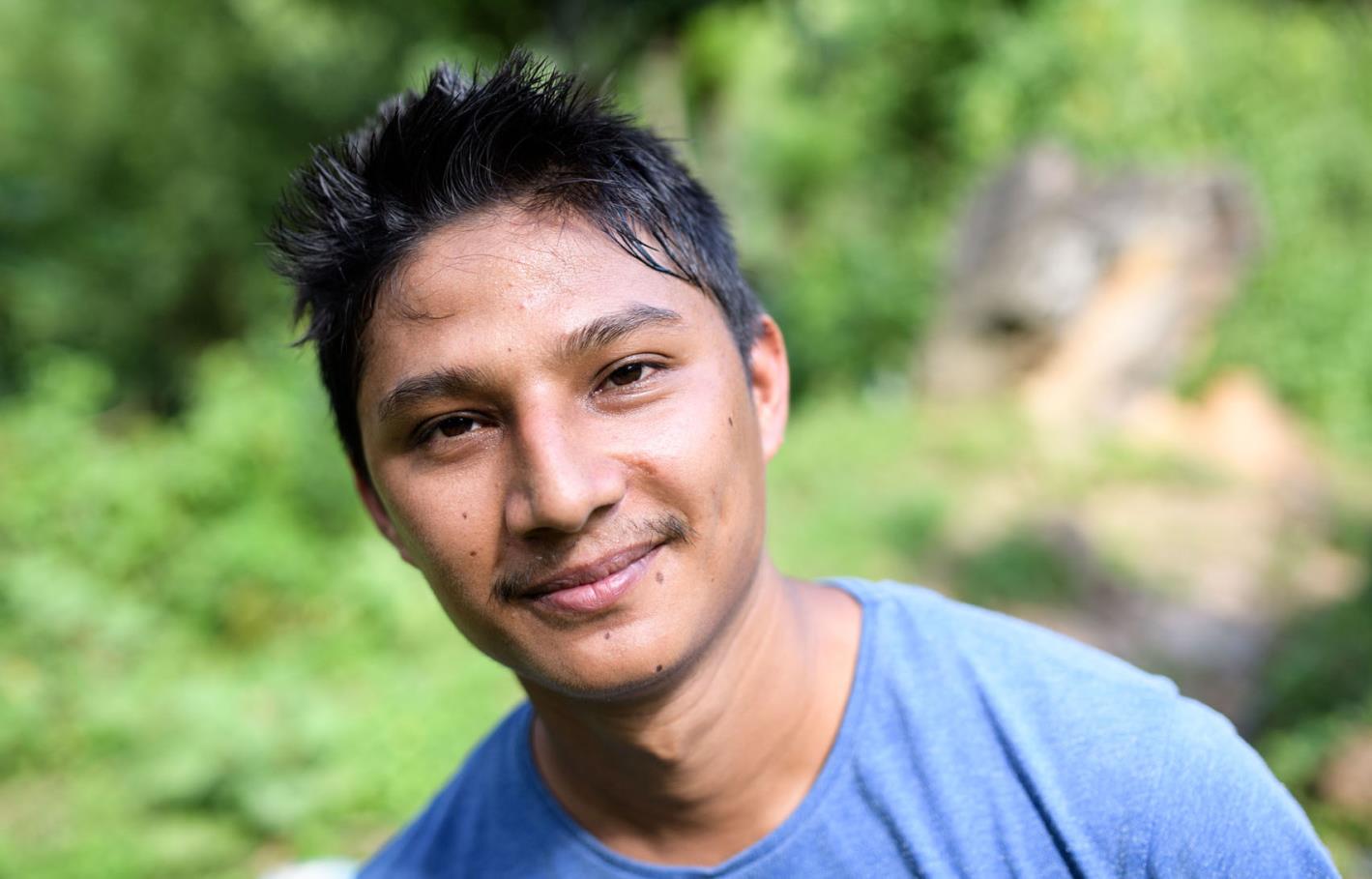 Unterstützung erhält die Familie von Shailes Bhattarai. Der Agrarwissenschaftler und UMN-Mitarbeiter bringt regelmäßig neue Ideen mit ins Dorf.
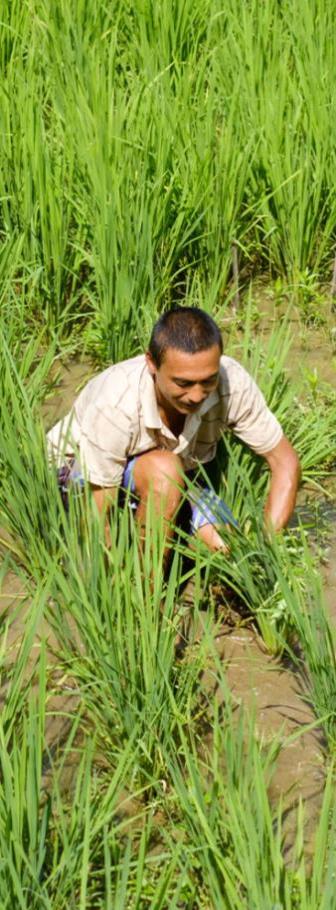 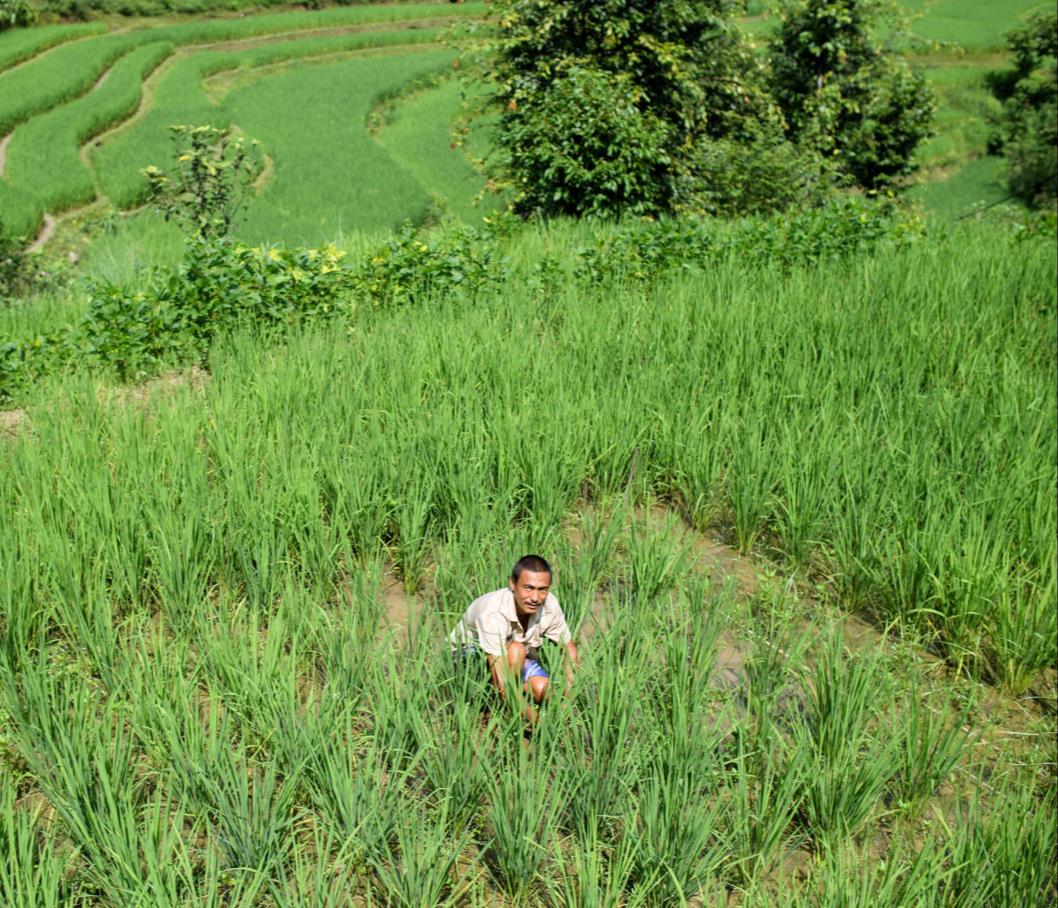 So haben die Bhujals die Reis-Setzlinge in größerem Abstand gepflanzt. Dadurch haben die Wurzeln der Pflanzen mehr Platz. „Und die Erträge sind höher“, sagt Bhattarai.
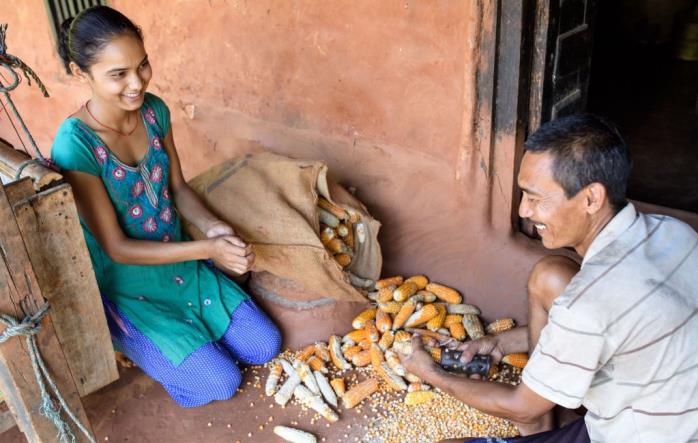 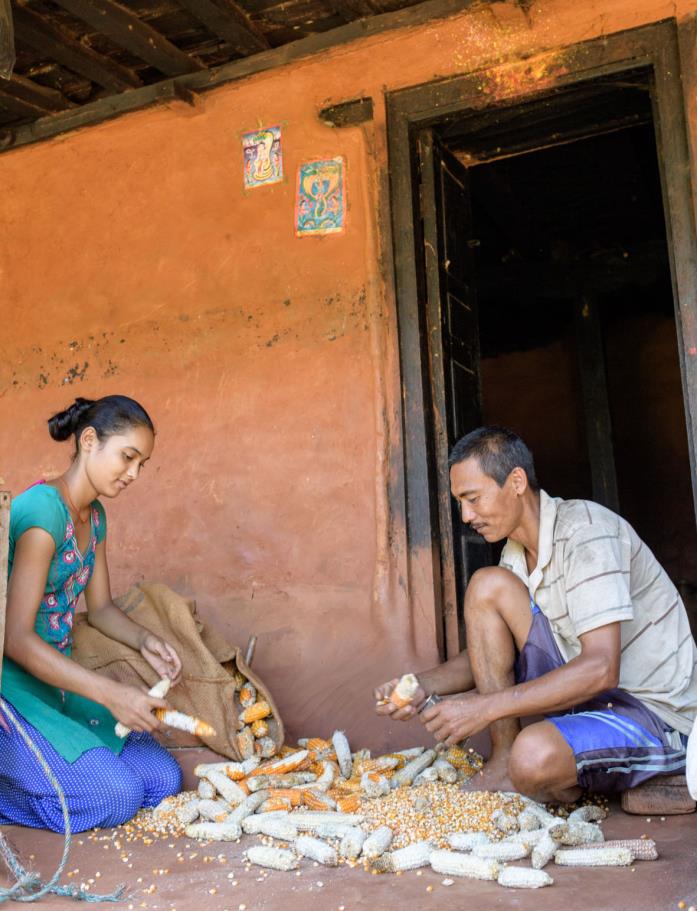 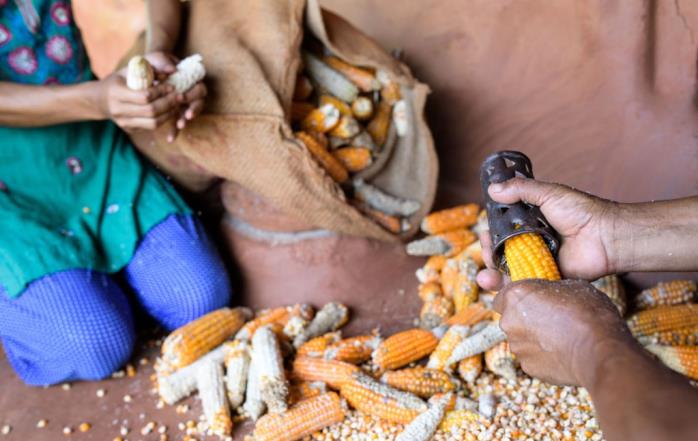 Auf einem Teil ihres Ackers hat die Familie zudem neue, lokal angepasste Maissamen ausprobiert. Sie sollen ertragreicher sein als andere Sorten.
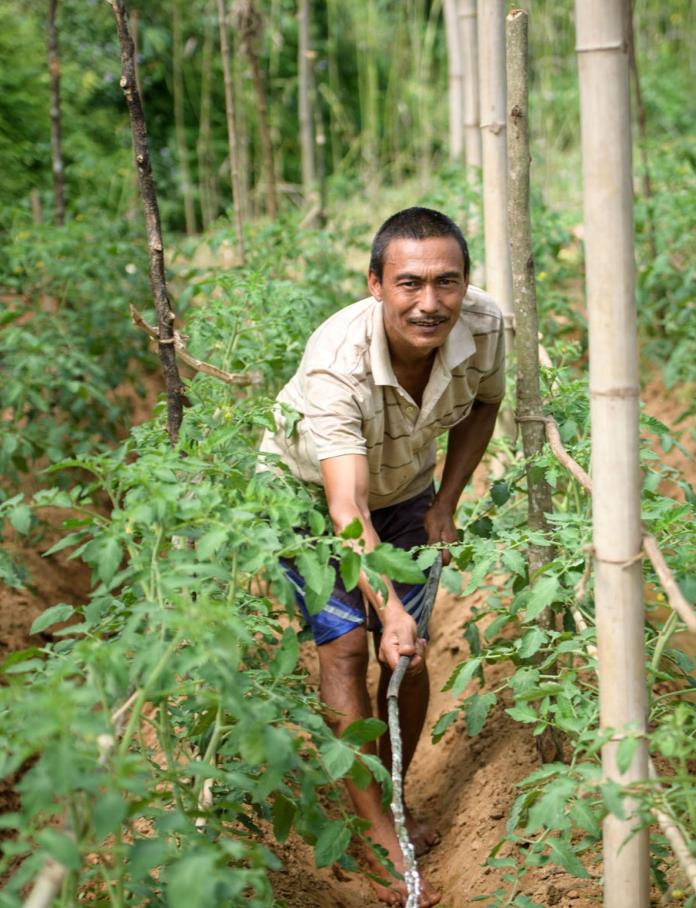 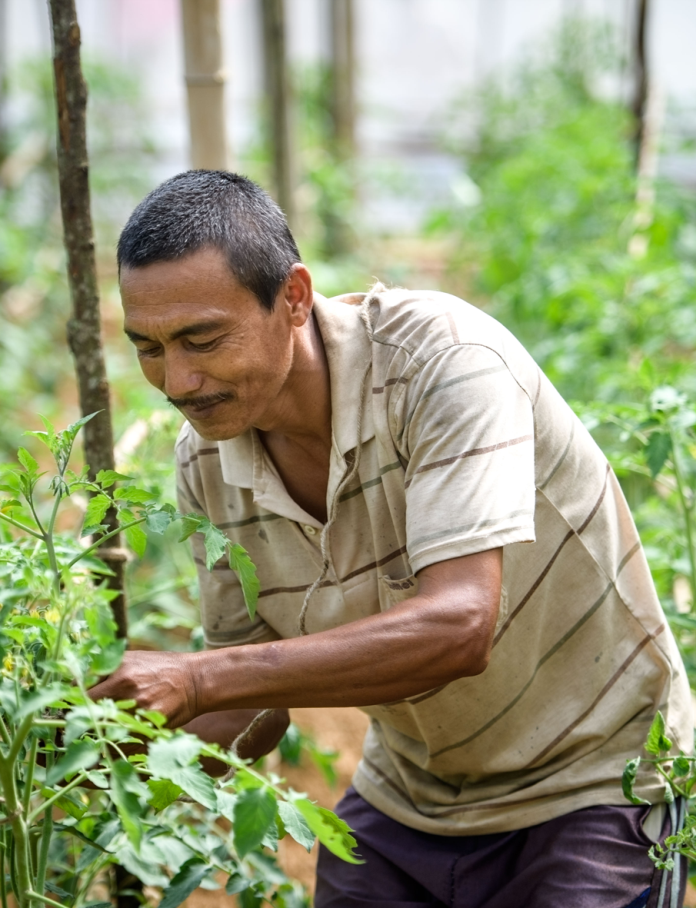 „Für neue Ideen bin ich immer zu haben“, sagt Shankhar Bhujal. „Ich bin mir sicher, dass wir auf unserem Bauernhof noch einiges verbessern können.“
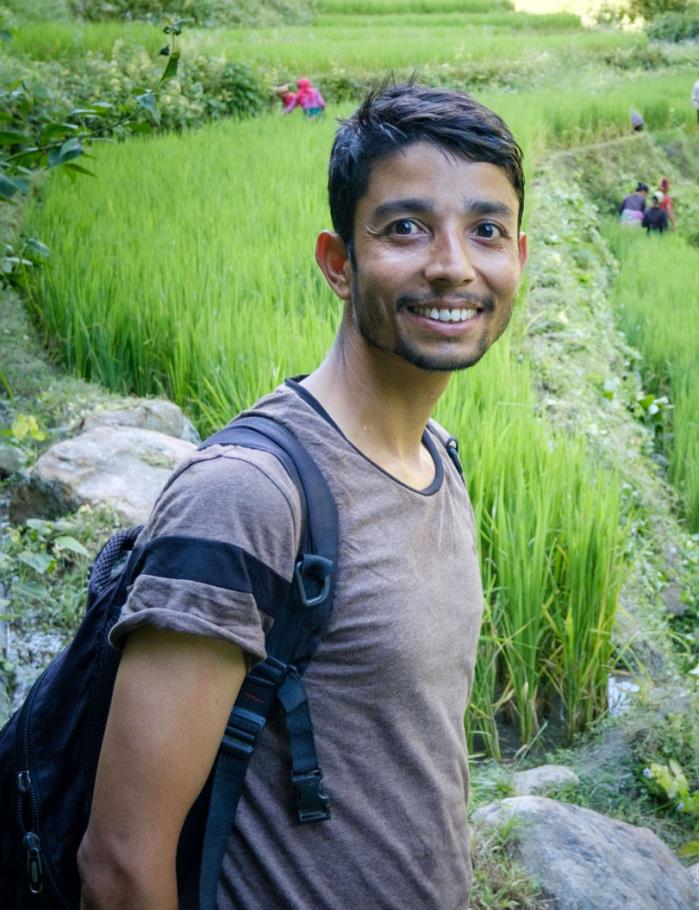 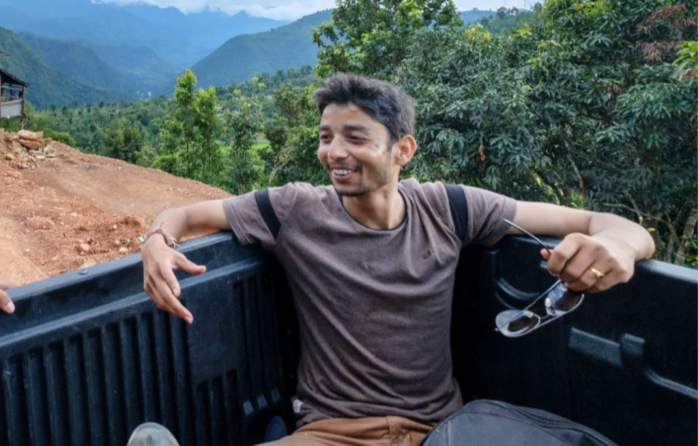 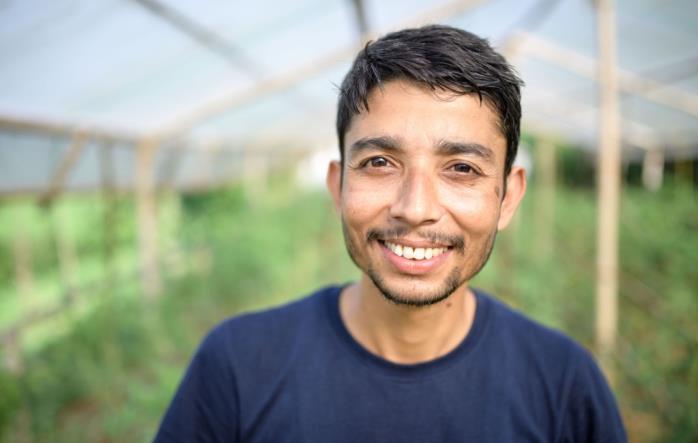 „Wir wollen Wege aufzeigen, wie Familien auch mit wenig oder gar keinem Land Ein-kom­men erzielen können“, sagt Susan Parajuli, Programmverantwortlicher bei UMN.
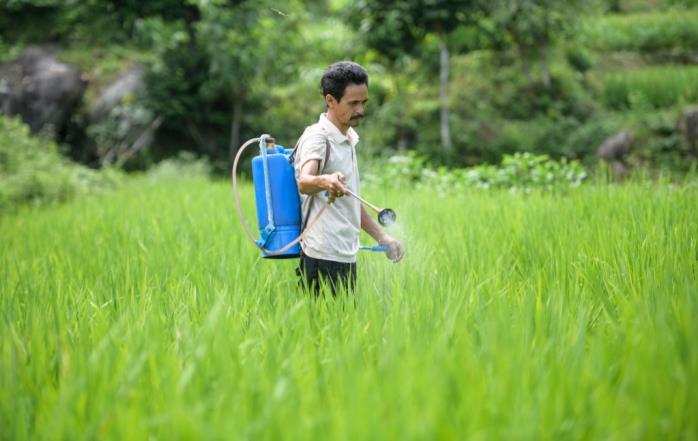 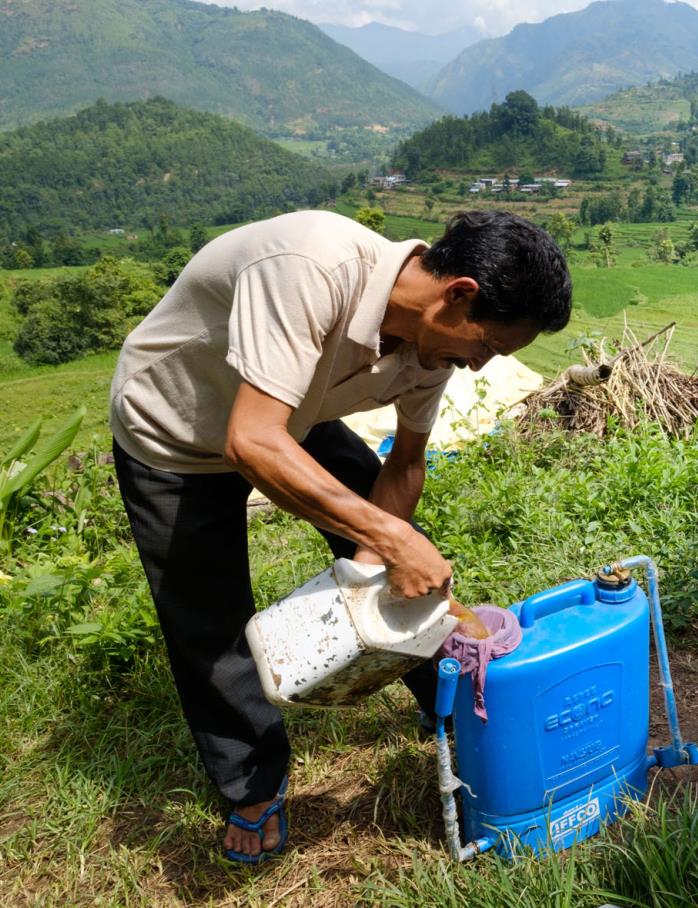 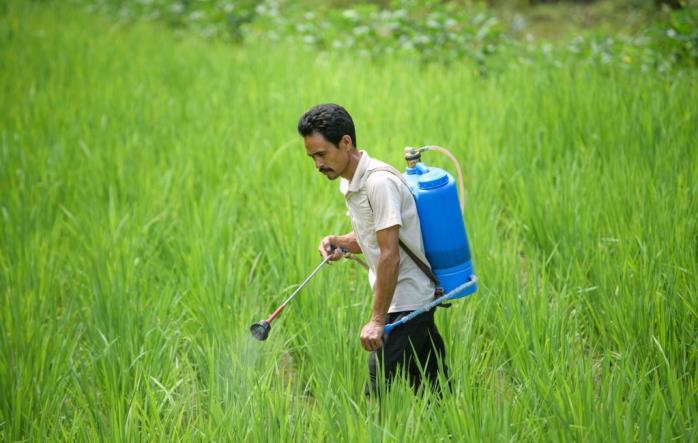 Shankhars Bruder Shyam spritzt das Reisfeld. Doch aus dem Kanister kommen nur noch Biopestizide: ein fermentiertes Gemisch aus Tierurin, Wasser und Chili.
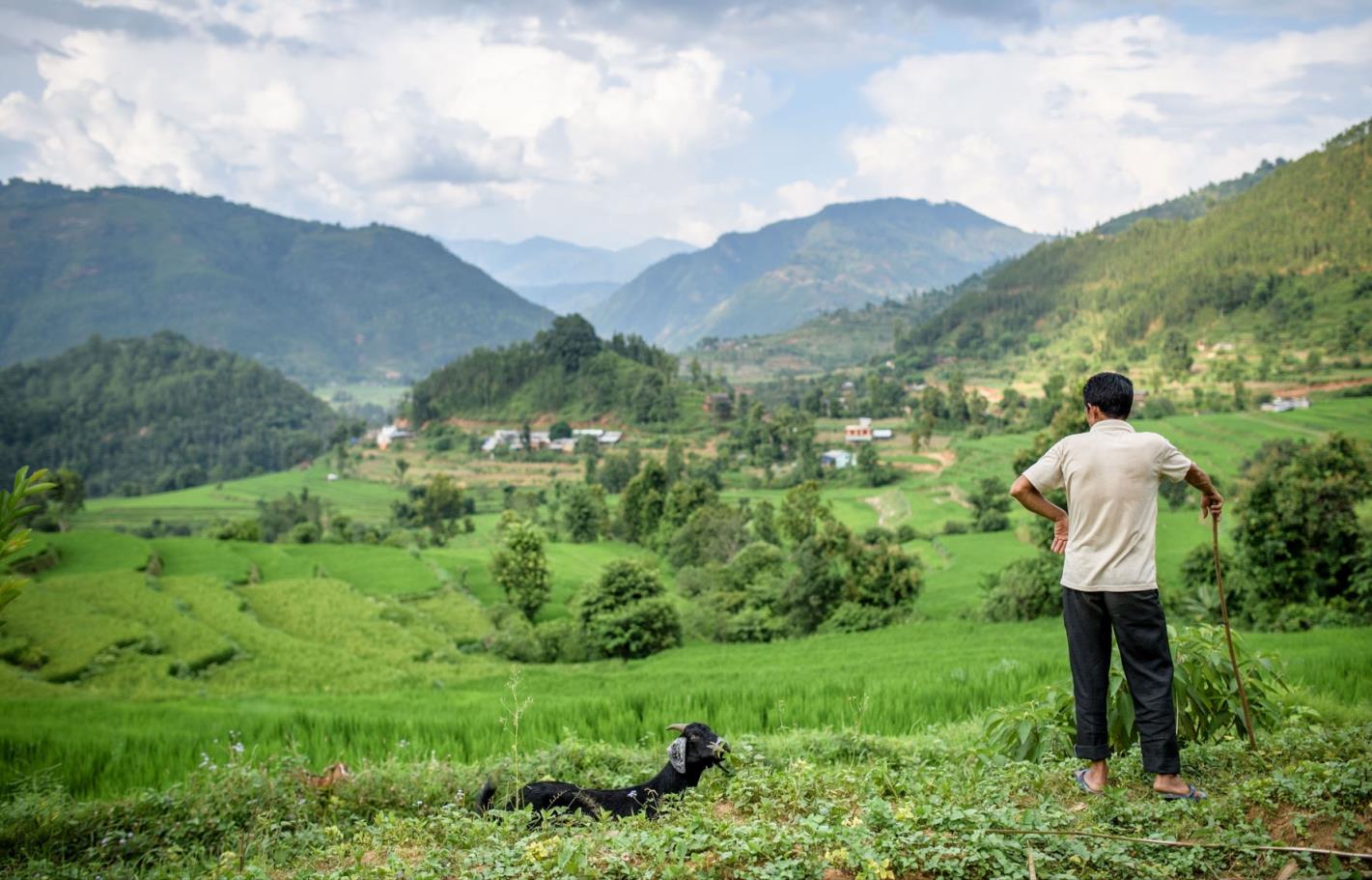 Nach jahrelangem Einsatz von Chemie war die Produktivität des Ackers rapide gesun-ken. „Wir hatten Angst, dass die Ernte nicht mehr zum Leben reicht“, sagt Shankhar.
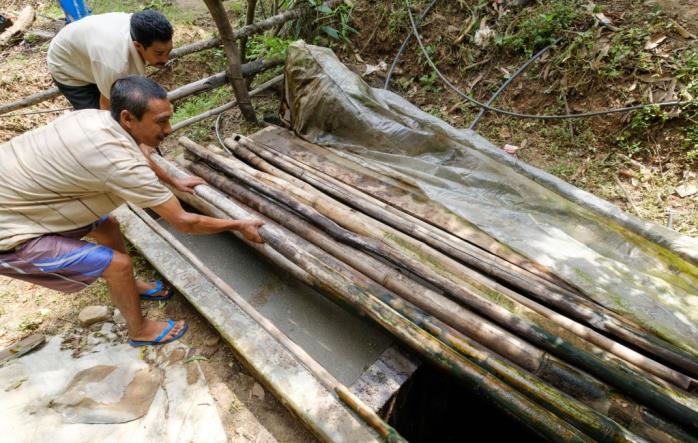 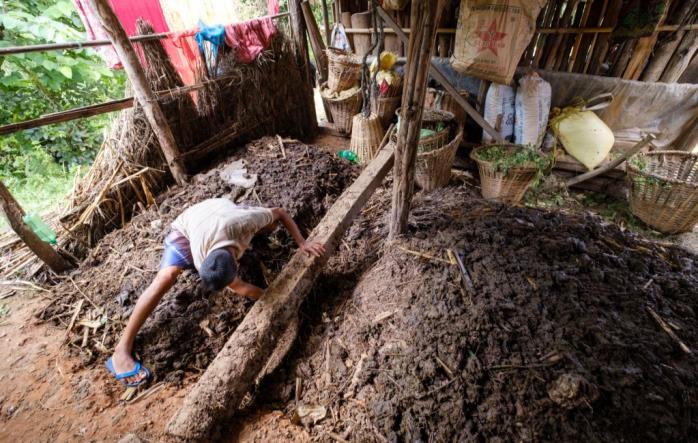 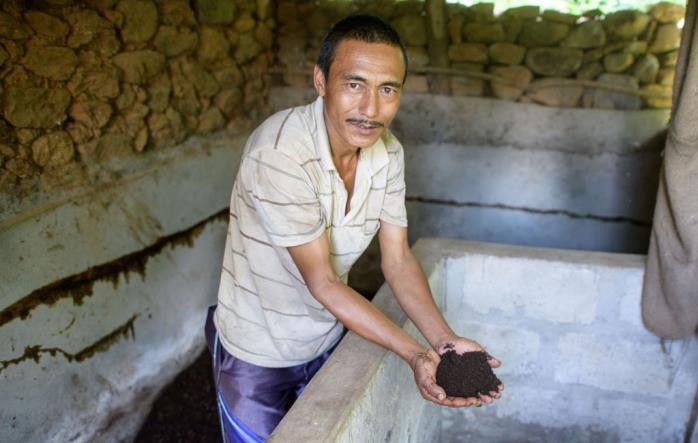 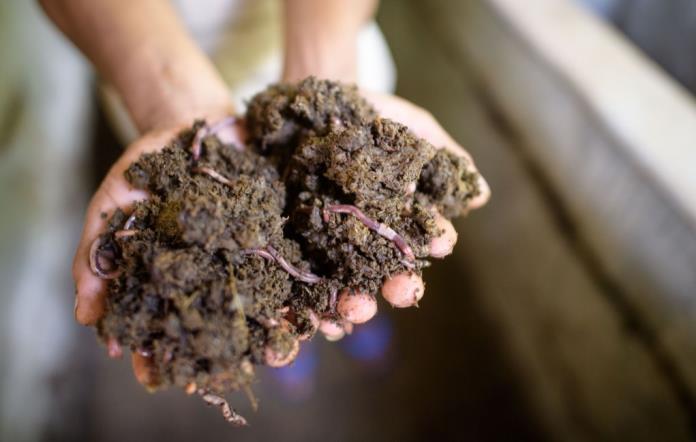 Mit Hilfe von UMN lernten sie, ihren Betrieb zur chemiefreien Zone umzubauen: mit einem stattlichen Komposthaufen und einer Sammelstelle für Urin.
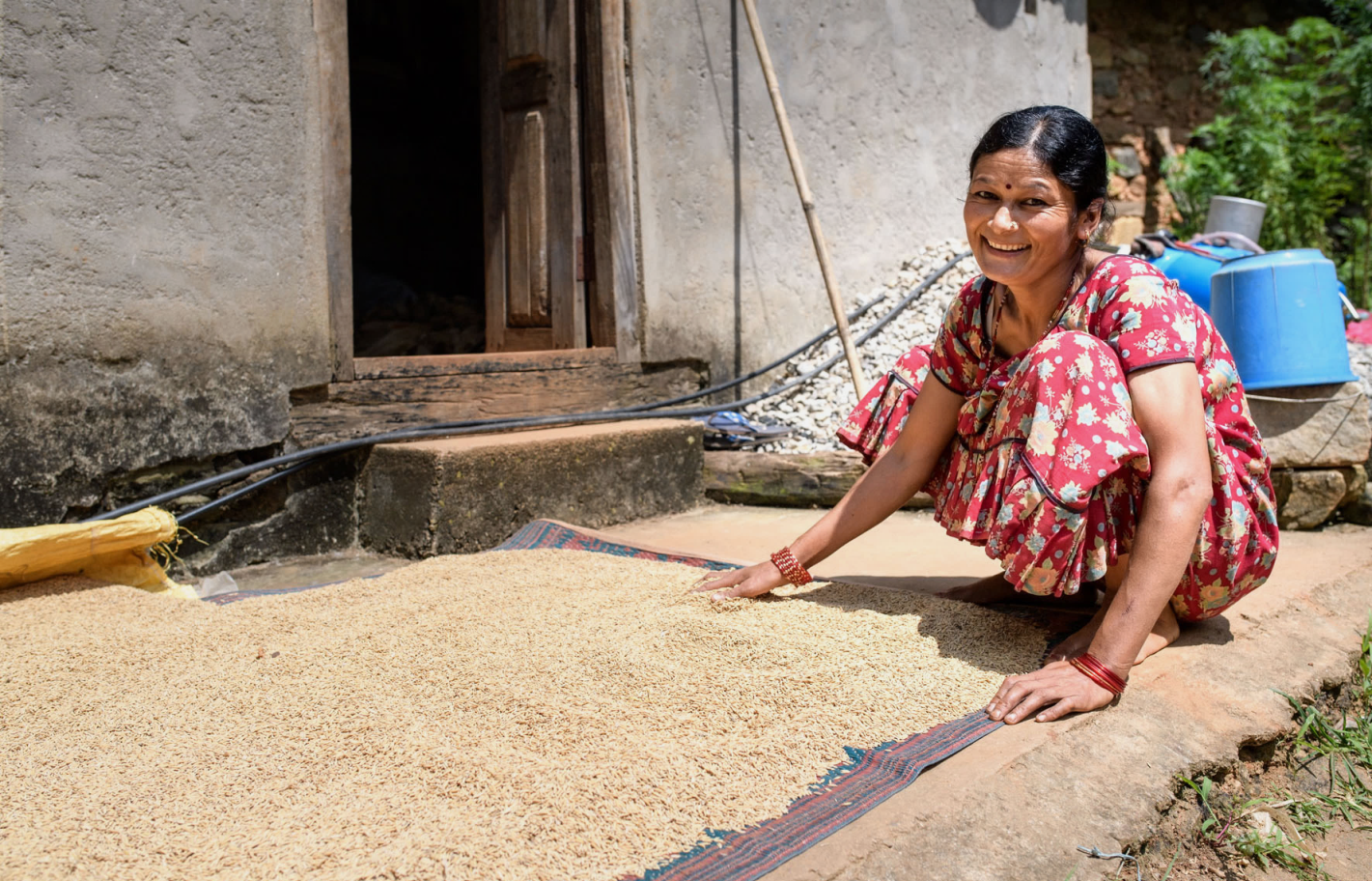 Für die Familie Bhujal hat sich der Umstieg gelohnt. „Ich mache mir jetzt keine Sorgen mehr darüber, ob genug Essen auf den Tisch kommt“, sagt Balkumari zufrieden.
Sie sahen eine Präsentation zum Projekt des Projektpartners 
United Mission to Nepal (UNM) aus Nepal.
Die Saat geht auf
Projektemagazin 2017/18

Herausgeber
Brot für die Welt – Evangelischer Entwicklungsdienst
Caroline-Michaelis-Str. 1
10115 Berlin
Telefon 030 65211 1189
kontakt@brot-fuer-die-welt.de 
www.brot-fuer-die-welt.de/projekte/nepal-kleinbauern

Redaktion Thomas Knödl, Thorsten Lichtblau 
Text Mathias Peer
Fotos Thomas Lohnes
Gestaltung Thomas Knödl 					     

Berlin, August 2017
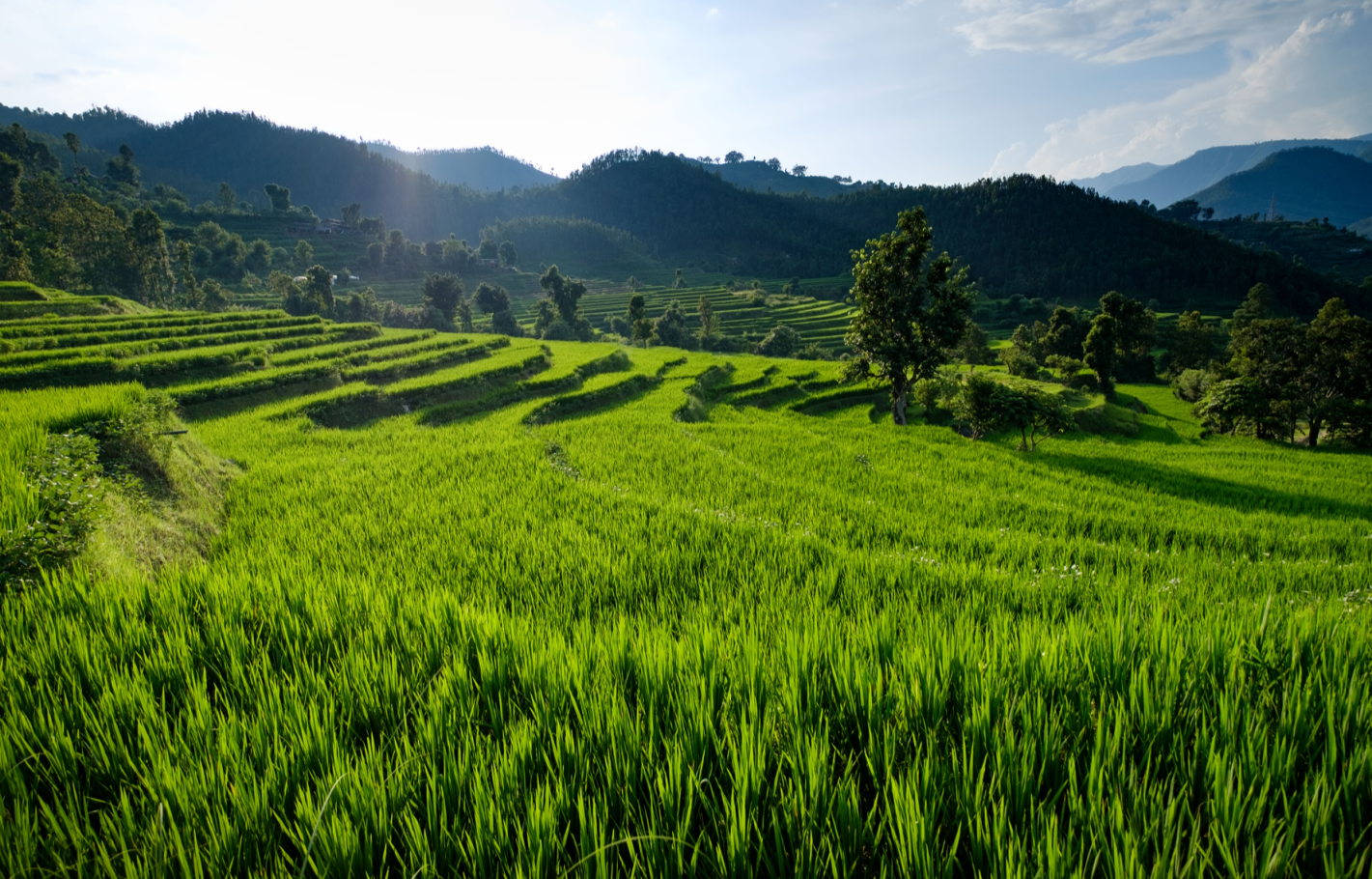 Spendenkonto
Bank für Kirche und Diakonie
IBAN: DE10 1006 1006 0500 5005 00
BIC: GENODED1KDB